BTEC LEVEL 1 /2 TECH AWARD IN ENTERPRISE
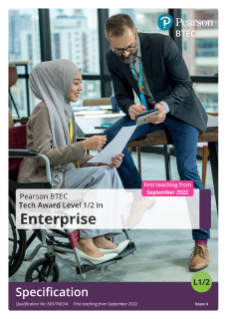 Exam Assessed Unit
The exam content is all of the Year 10/11 learning. 

Students will sit a mock exam in February
 
Your final exam will be taken in May

Your overall grade will be a Pass, Merit or Distinction
Your Qualification Grade
Component 1
Assignment
30%
Component 2
Assignment
30%
Component 3
Assignment
40%
Year 2
Year 1
Enterprise skills
Research and data analysis
Report writing skills
Written and verbal communication 
Presentation skills
Year 10 – component 1:  Exploring Enterprises
Pearson Set Assignment (PSA)
3 tasks within this component
Research about SMEs (Small Medium Enterprises)
Research about customer and competitor needs
Use situational analysis (PEST / SWOT) 
5 hours of preparation time
5 hours of controlled assessment write up
Year 10 / 11 component 2: Planning and Presenting a Micro - Enterprise Idea
Pearson Set Assignment (PSA)
2 tasks within this component 
Create your own micro enterprise idea
Present your enterprise idea (dragons den style)
Review your enterprise idea
7 hours controlled assessment time
Year 11 – component 3: Marketing and Finance for Enterprise
2 hour exam 
Mock exam in February 
Exam in May
Learning from component 1 and 2 with some additional learning from component 3
Break even, marketing mix, payment methods.
Student responsibility
Complete homework on time – this will link to previous learning 
If you are absent, work will be set on teams and will be expected to be completed by the next lesson.